МИНИСТЕРСТВО НАУКИ И ВЫСШЕГО ОБРАЗОВАНИЯ РФФИЛИАЛ ФГБОУ ВО «АЛТАЙСКИЙ ГОСУДАРСТВЕННЫЙ УНИВЕРСИТЕТ» В Г. БИЙСКЕ
УСЛУГИ ФИНАНСОВЫХ ОРГАНИЗАЦИЙ: ИСПОЛЬЗУЙ ГРАМОТНО
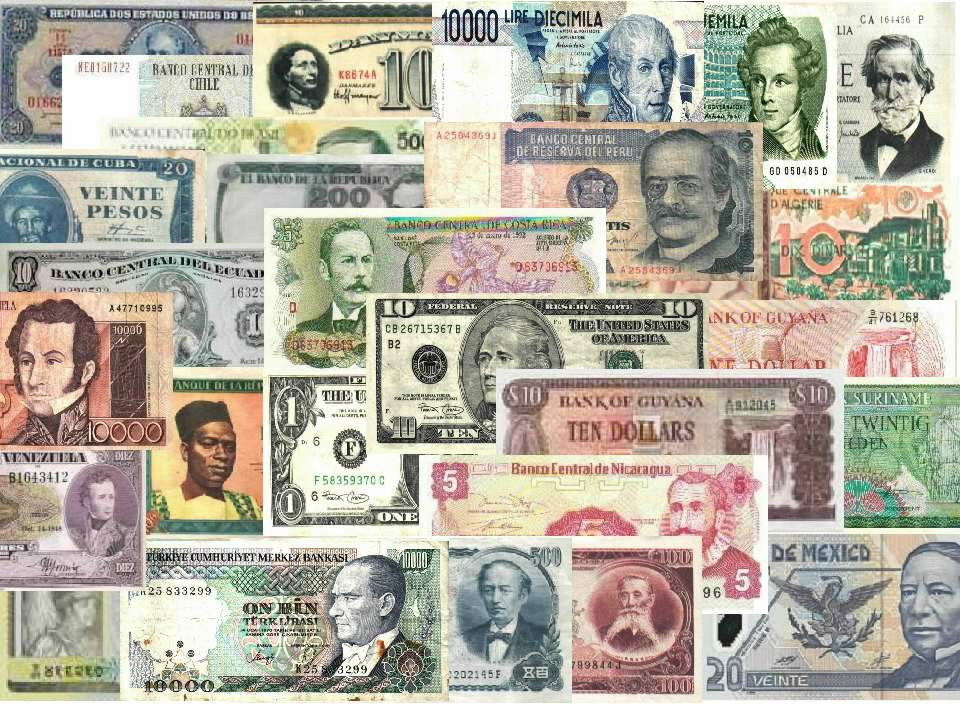 Понятие «Финансовая организации»
Виды финансовых организаций
Некредитные финансовые организации (НФО) – выделенный Банком России тип финансовых организаций, включающий следующих участников финансового рынка: 1) профессиональные участники рынка ценных бумаг; 2) управляющие компании инвестиционного фонда, паевого инвестиционного фонда и негосударственного пенсионного фонда; 3) специализированные депозитарии инвестиционного фонда, паевого инвестиционного фонда и негосударственного пенсионного фонда; 4) акционерные инвестиционные фонды; 5) клиринговые организации; 6) организации, осуществляющие деятельность по осуществлению функций центрального контрагента; 7) организации, осуществляющие деятельность организатора торговли; 8) организации, осуществляющие деятельность центрального депозитария; 9) субъекты страхового дела; 10) негосударственные пенсионные фонды; 11) микрофинансовые организации; 12) кредитные потребительские кооперативы; 13) жилищные накопительные кооперативы; 14) бюро кредитных историй; 15) организации, осуществляющие актуарную деятельность; 16) рейтинговые агентства; 17) сельскохозяйственные кредитные потребительские кооперативы; 18) ломбарды. Данный тип финансовых организаций находится под непосредственным надзором структурных подразделений Банка России в рамках комитета финансового надзора Банка России.
Финансовые организации Бийска
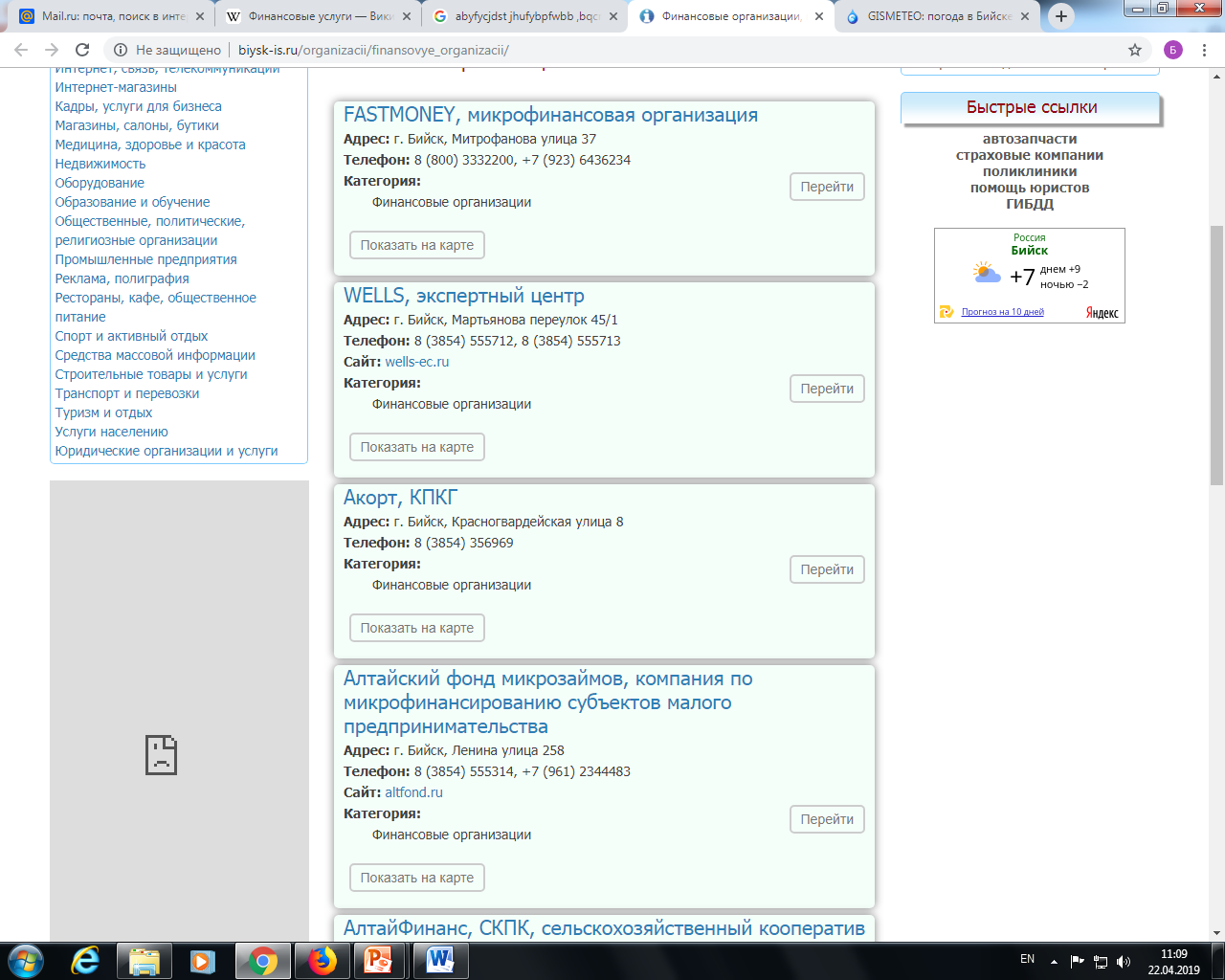 Понятие «Финансовые услуги»
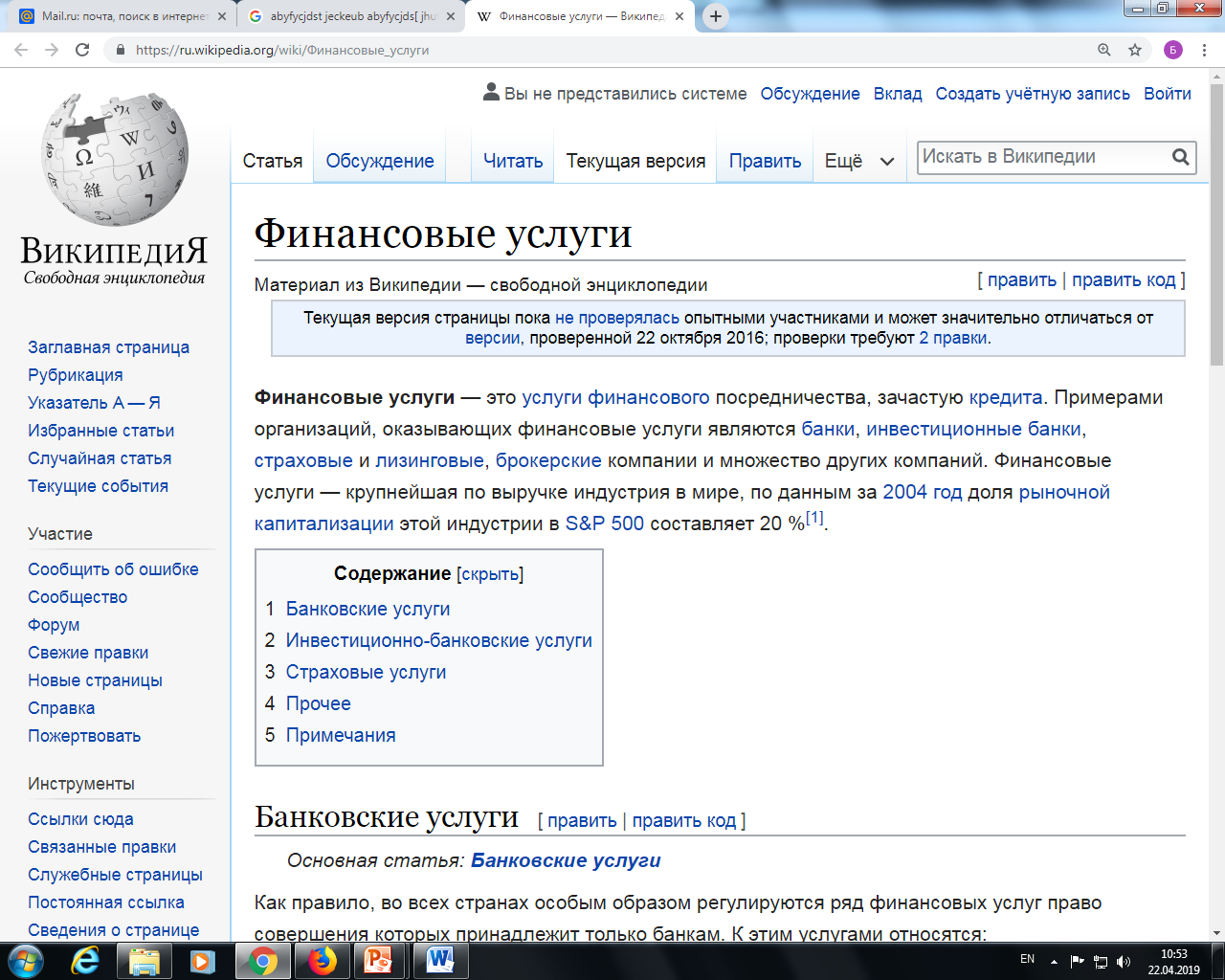 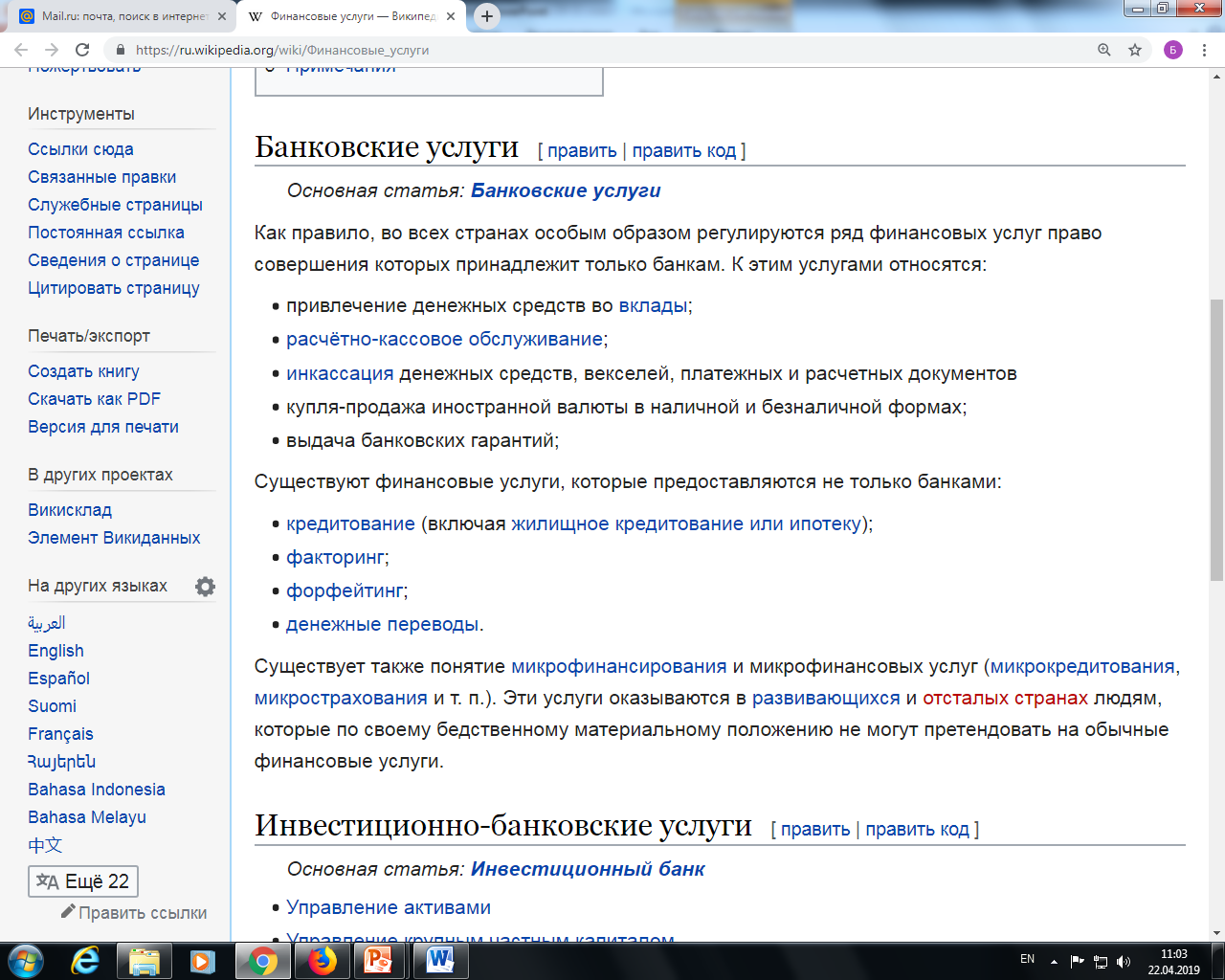 ЗНАКОМЬТЕСЬ, НАШИ ГЕРОИ
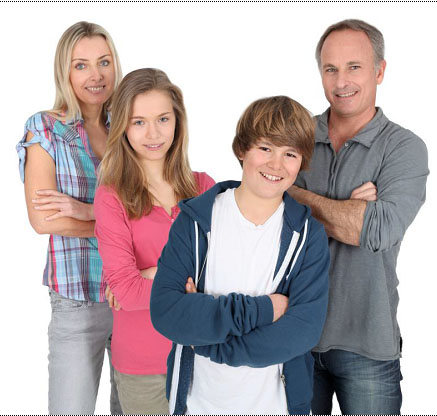 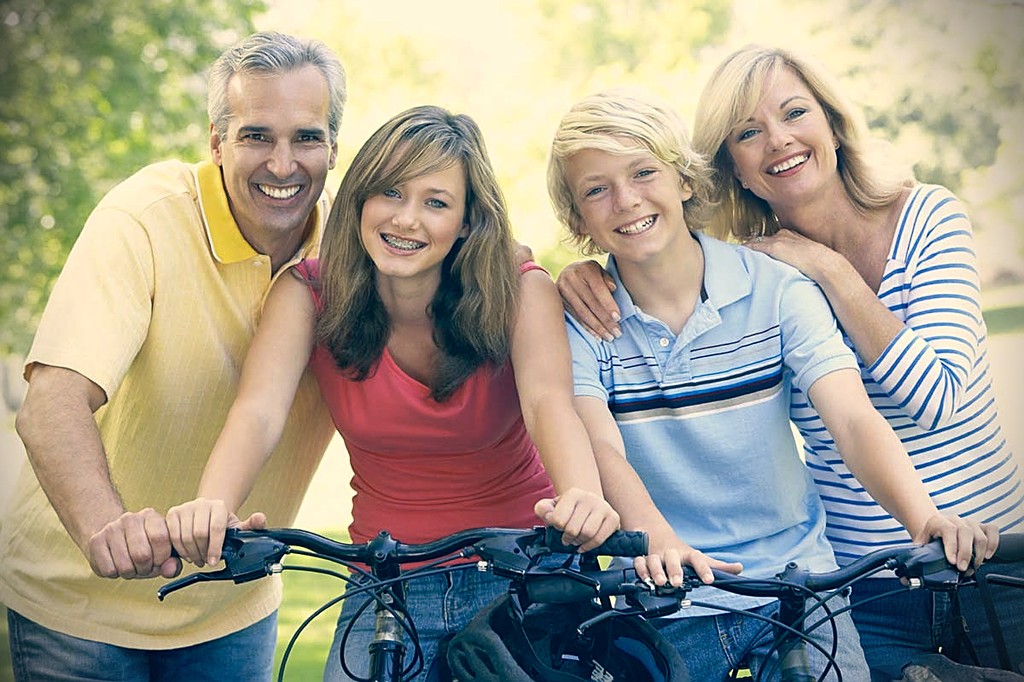 СЕМЬЯ ПЕТРОВЫХ

Петр Алексеевич,
Мария Фёдоровна,
     Саша, 16 лет,
      Оля, 15 лет
СЕМЬЯ ИВАНОВЫХ

Дмитрий Иванович,
Елена Викторовна,
    Коля, 15 лет,
    Таня, 16 лет
ЖИЗНЕННАЯ СИТУАЦИЯ: ПЛАНИРУЕМ ЛЕТНИЙ ОТДЫХ
Сегодня утром Таня и Оля встретились по дороге в школу и разговорились о том, что скоро они отправятся летом на отдых со своими родителями. Таня  рассказала Оле, как они всей семьёй планировали свое путешествие и делали расчёт его стоимости (билеты на самолёт, страховка, проживание и др.), как создали специальный вклад в банк еще в сентябре, чтобы накопить на отдых. Каждый месяц папа кладет на этот вклад определённую сумму денег.
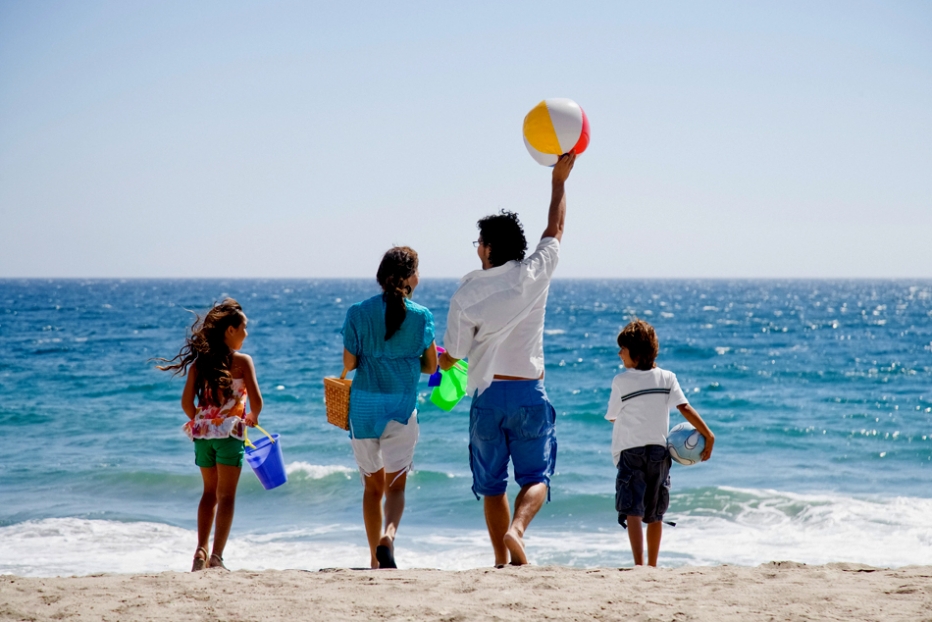 Оля была очень удивлена, так как в её семье принято думать об отдыхе накануне. Она рассказала, что последние 2-3 года папа всегда берёт кредит на то, чтобы организовать отдых всей семье. Оля также отметила, что  весь год приходится расплачиваться за кредит, а потом наступает следующее лето и нужно опять брать кредит, чтобы всем хорошо отдохнуть.
ЖИЗНЕННАЯ СИТУАЦИЯ: 
СЕМЬИ ПЕТРОВЫХ И ИВАНОВЫХ ПЛАНИРУЮТ ЛЕТНИЙ ОТДЫХ
ДАВАЙТЕ ПОСЧИТАЕМ: НАКОПЛЕНИЯ НА ЛЕТНИЙ ОТДЫХ СЕМЬЁЙ ИВАНОВЫХ С ПОМОЩЬЮ ВКЛАДА
ДАВАЙТЕ СРАВНИМ: КТО ДЕЙСТВОВАЛ ФИНАНСОВО ГРАМОТНО?
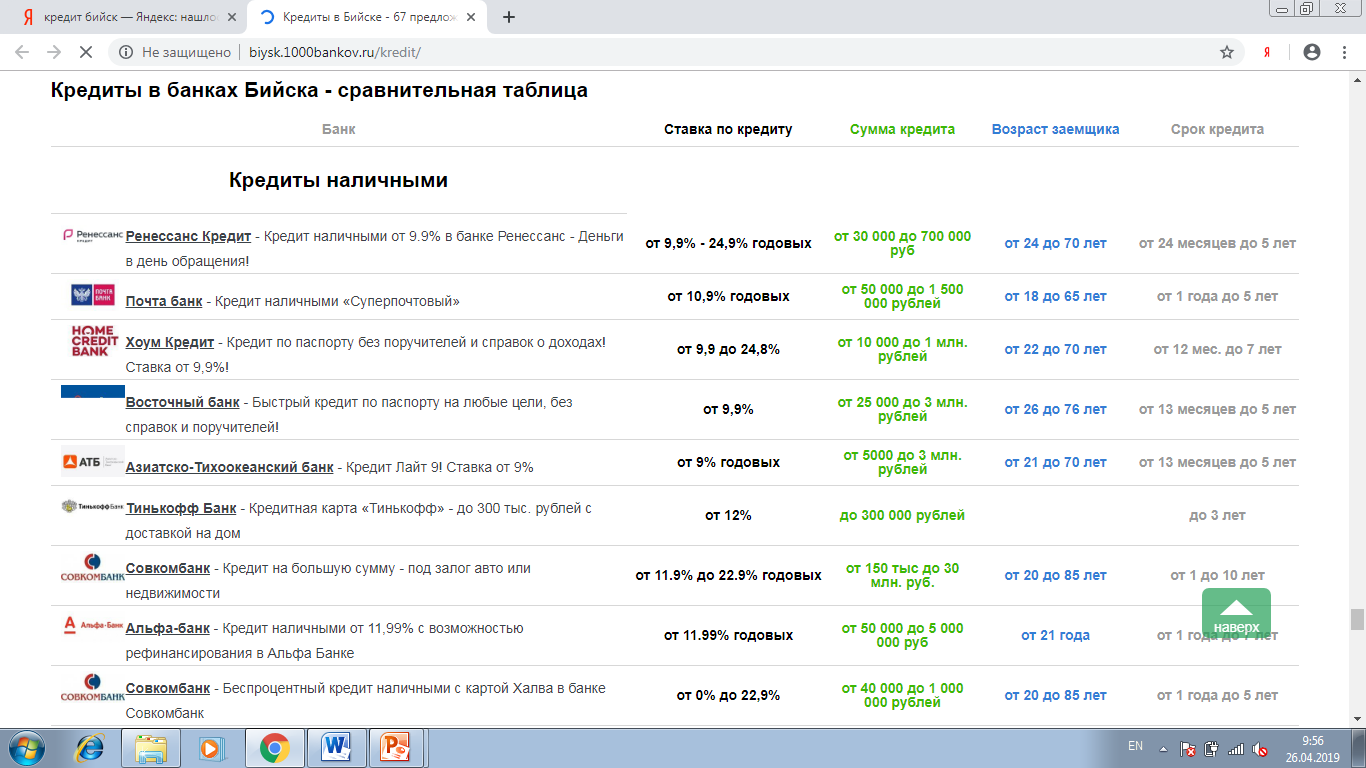 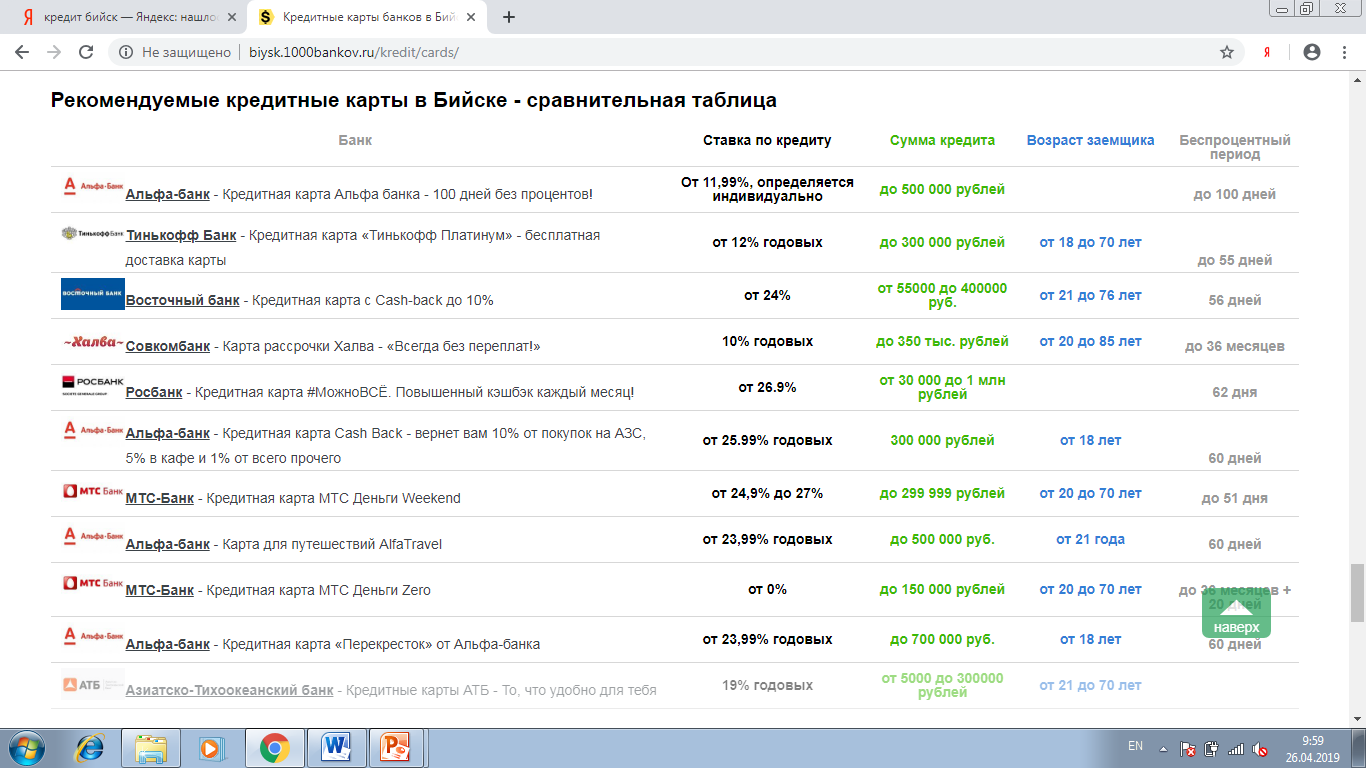 Потребительские кредиты без справок
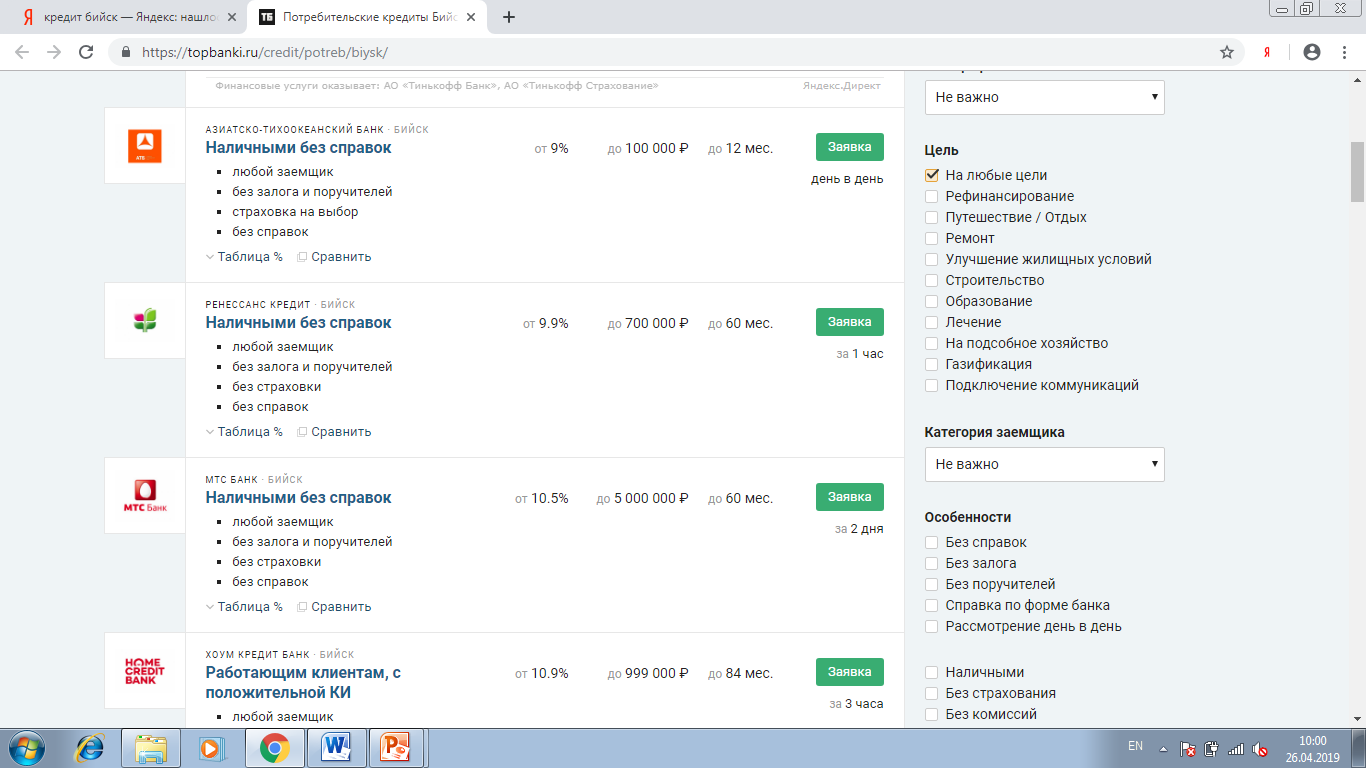 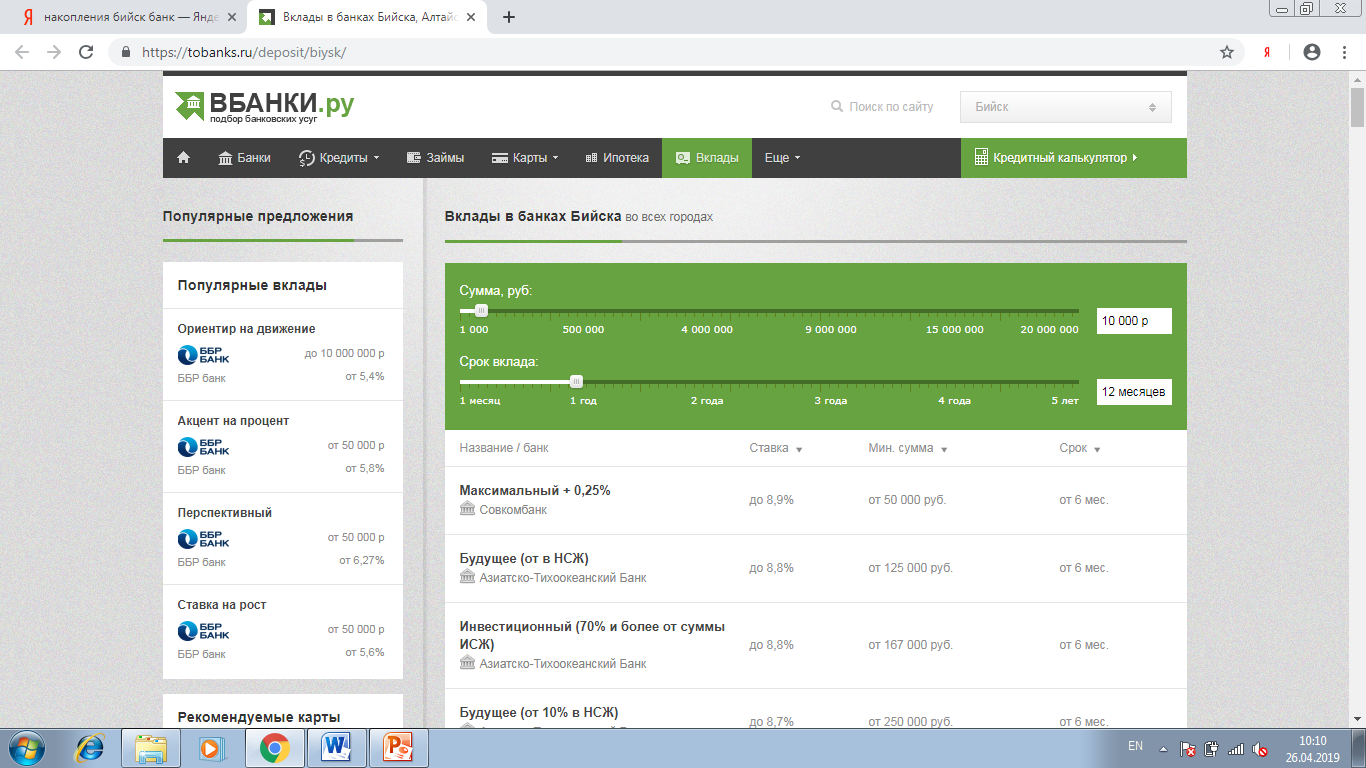 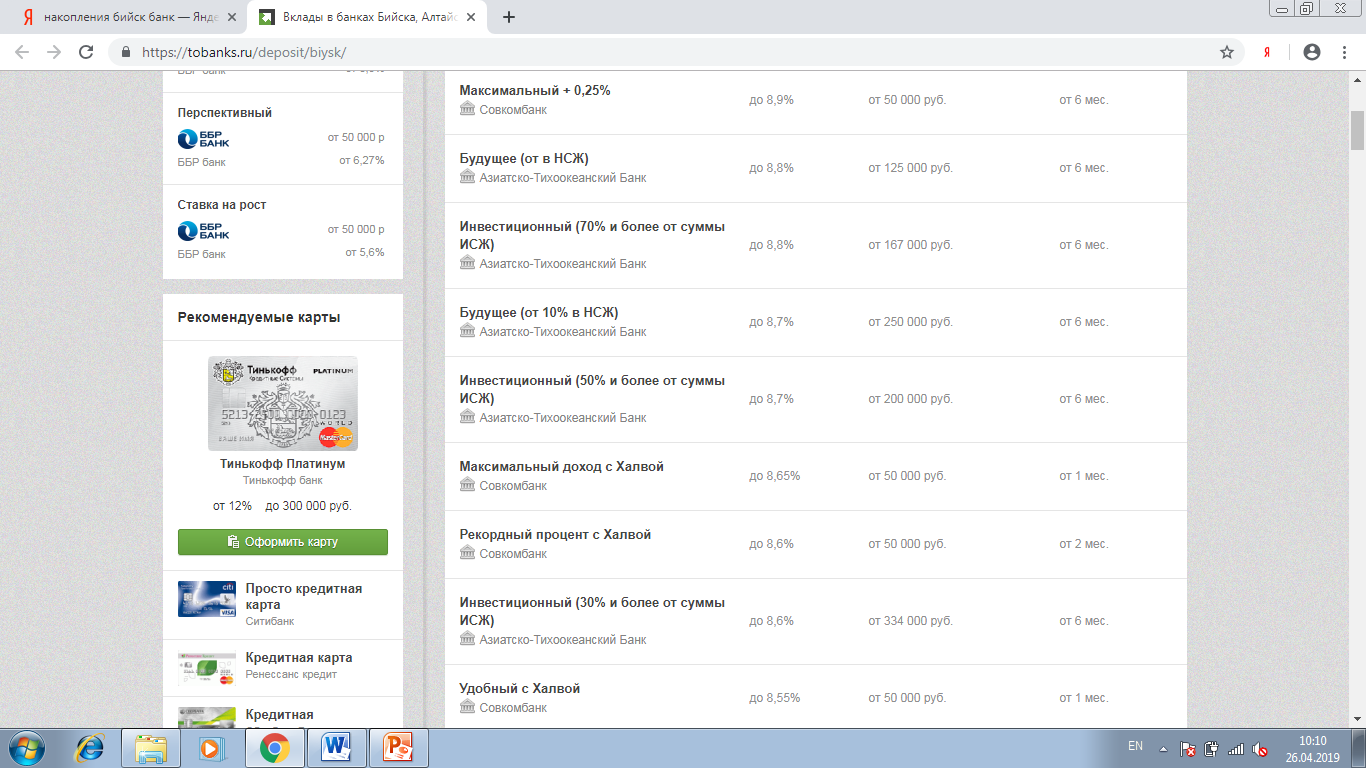 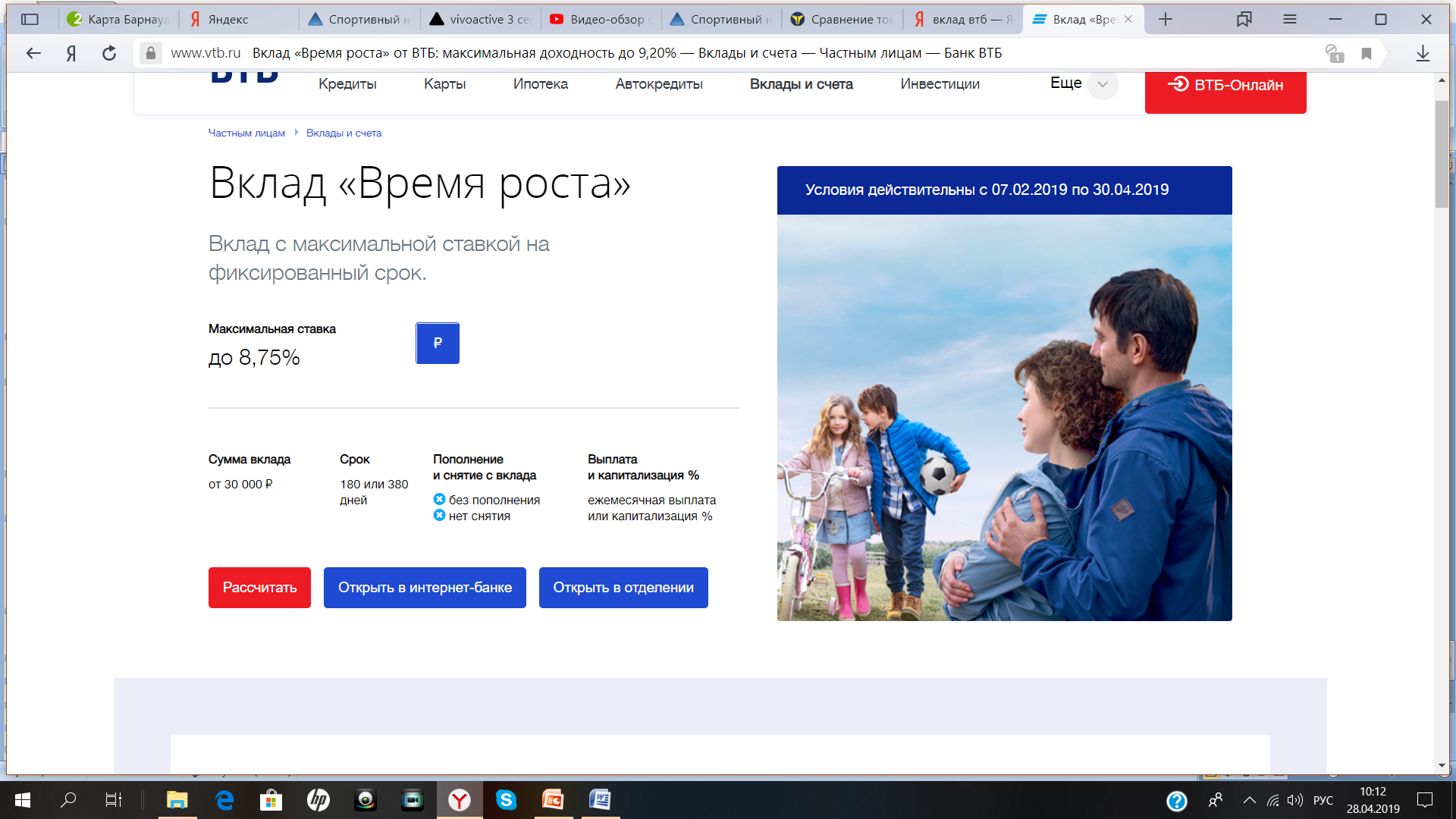 КАКИЕ РЕШЕНИЯ МОЖНО НАЗВАТЬ ФИНАНСОВО ГРАМОТНЫМИ?
Это решения, которые основаны на:

Всестороннем изучении жизненной ситуации, где требуется принятие финансового решения.
 Выявлении различных вариантов принятия решения.
Сравнении (в том числе с использованием математических расчётов) различных вариантов решений с позиции выгоды, эффективности, качества.
Выборе наиболее разумного варианта в конкретной ситуации.
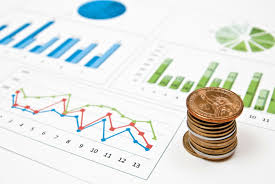 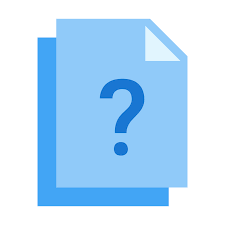 ПОДВЕДЕМ ИТОГ: ОБСУДИМ ВМЕСТЕ
ВОПРОСЫ:

Что Вы узнали сегодня нового?
Как можно накопить определённую  сумму  денег  на свою мечту или цель?
Есть ли у Вас опыт составления своего финансового плана?
Что вы расскажете своим родителям об этом занятии?